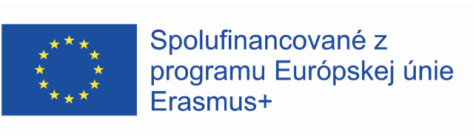 KA102 - Mobilita učiacich sa a zamestnancov v OVPProjekt: Odbornosť a zručnosťPrijímateľ projektu: Stredná odborná škola dopravná	Rosinská 3126/2                             010 08 ŽilinaMiesto pobytu: 	Střední odborná škola a Střední odborné učiliště, 	Hradec Králové, Vocelova 1338, Hradec Králové,  	Česká republikaDátum pobytu: 	07.11.-18.11.2022
Účastník: Ing. Matej Kubiš, PhD.


Za obsah zodpovedá autor a Európska komisia ani národná agentúra nenesú zodpovednosť za použitie týchto informácií
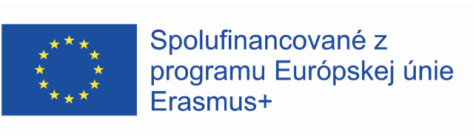 Prijímajúca organizácia: 

STREDNÍ ODBORNÁ ŠKOLA A STREDNÍ ODBORNÍ UČILIŠTE, HRADEC KRÁLOVÉ, VOCELOVA 1338

Moja mobilita: 13.11-19.11.2022
V dňoch 13.11 - 19.11. 2022 som sa zúčastnil mobility v rámci programu Erasmus+ v SOŠ a SOU Vocelova 1338, Hradec Králové
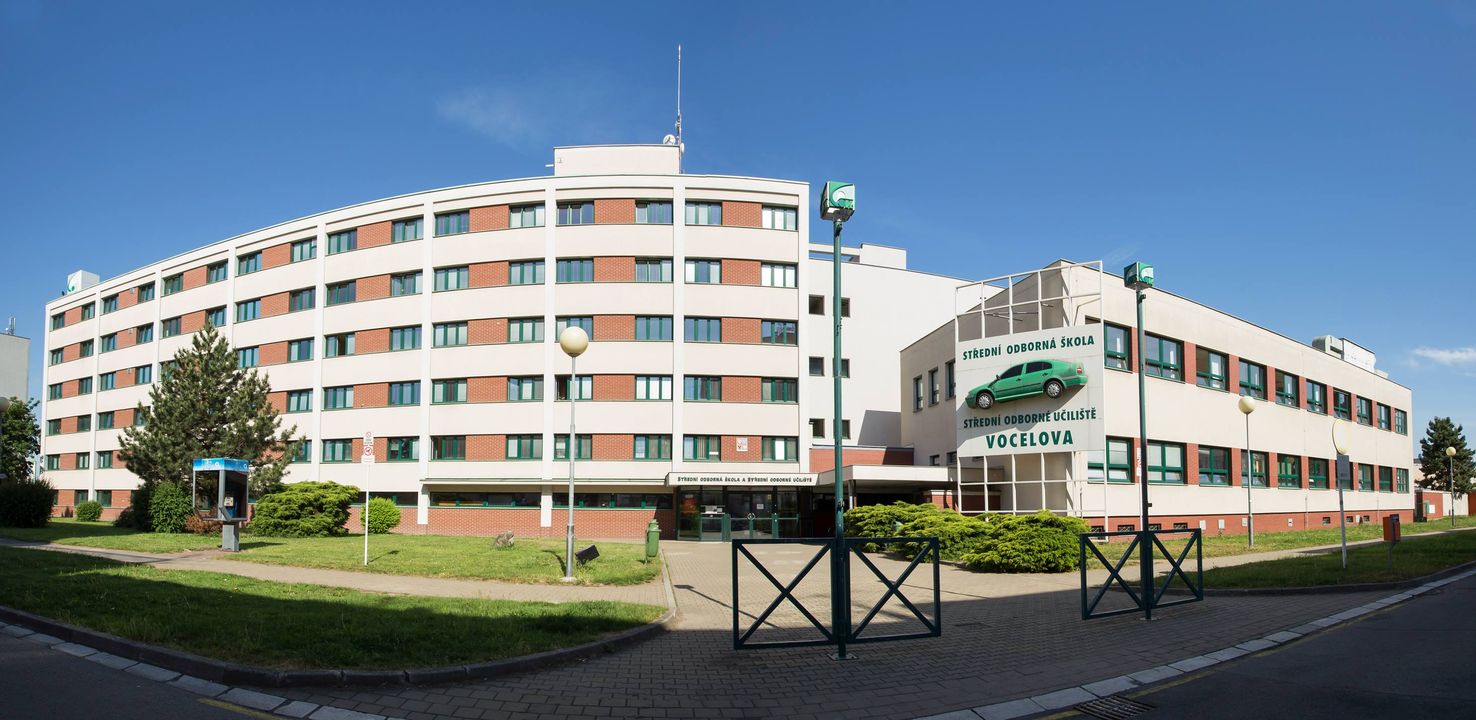 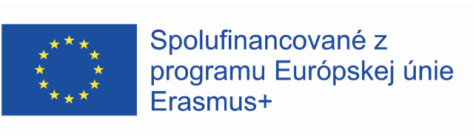 Pondelok 14.11.2022 doobeda
Zúčastnili sme sa teoretického vyučovania predmetov Mechanika a Technologie opráv a diagnostika.
Na začiatku hodiny Technologie oprav a diagnostika si  žiaci pomocou vhodne formulovaných otázok frontálne zopakovali funkciu a činnosť diferenciálov.
Nové učivo bolo zamerané na konštrukciu a činnosť Haldex spojky. Vyučujúci Ing. Provazník  zaujímavým spôsobom vysvetlil princíp Haldex spojky od najstaršej po najnovšiu generáciu. Svoj výklad doplnil pútavými videoukážkami.
Na hodine Mechaniky žiaci preberali skladanie síl (vektorov). Ing. Vaculík názorným spôsobom žiakom vysvetlil učivo. Následne  žiaci s pomocou učiteľa aplikovali nové učivo pri riešení príkladu.
Pondelok 14.11.2022 doobeda
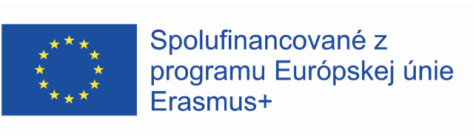 Vyskúšanie zručnosti  na trenažéroch:
Zvárania
Motocykla
Nákladného automobilu
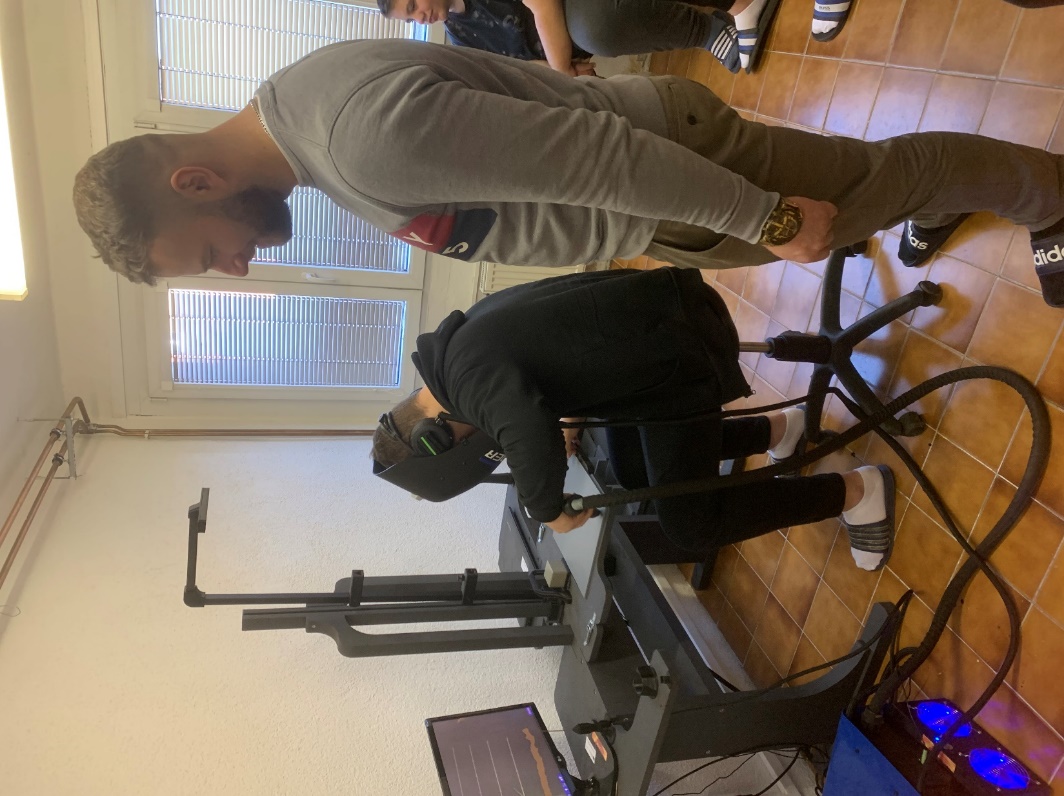 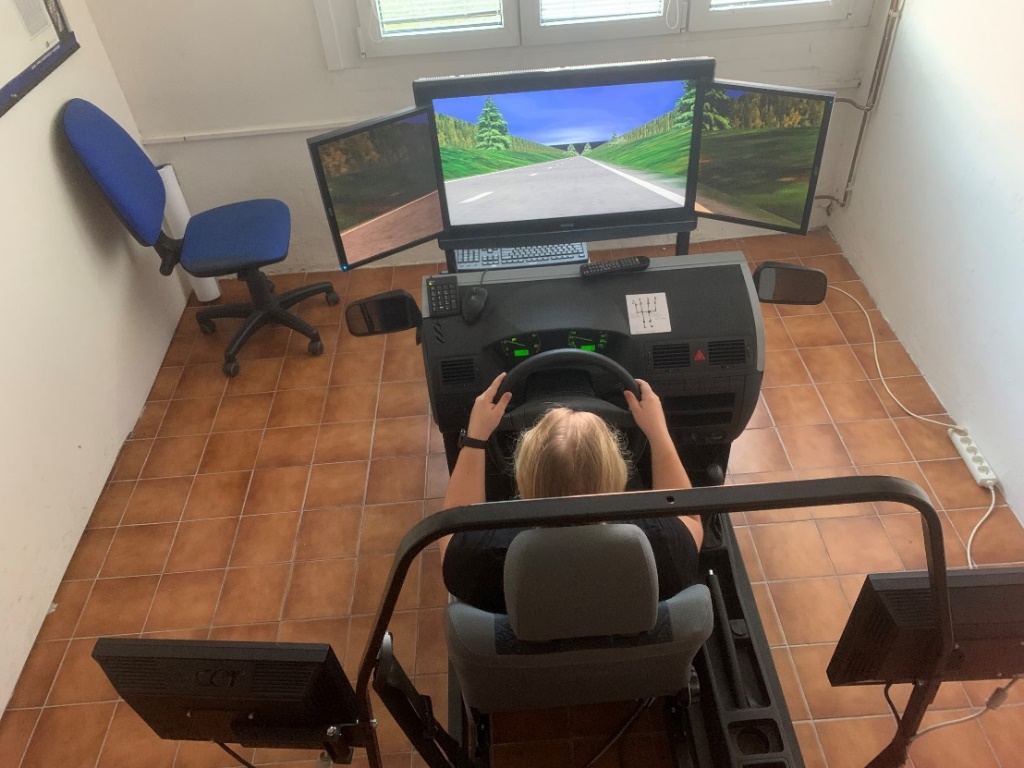 Pondelok 14.11.2022 - poobede
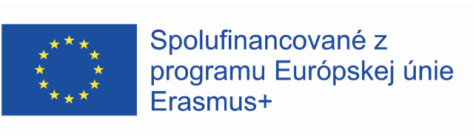 Návšteva dopravného podniku mesta Hradec Králové:
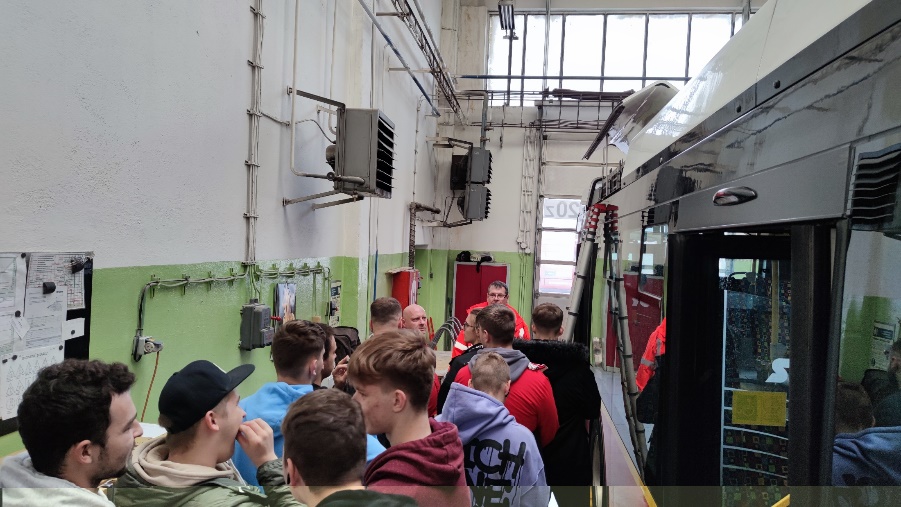 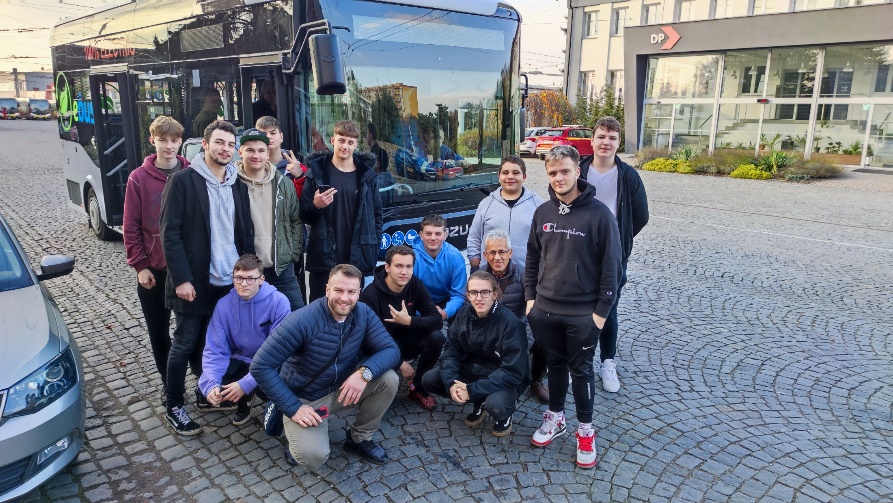 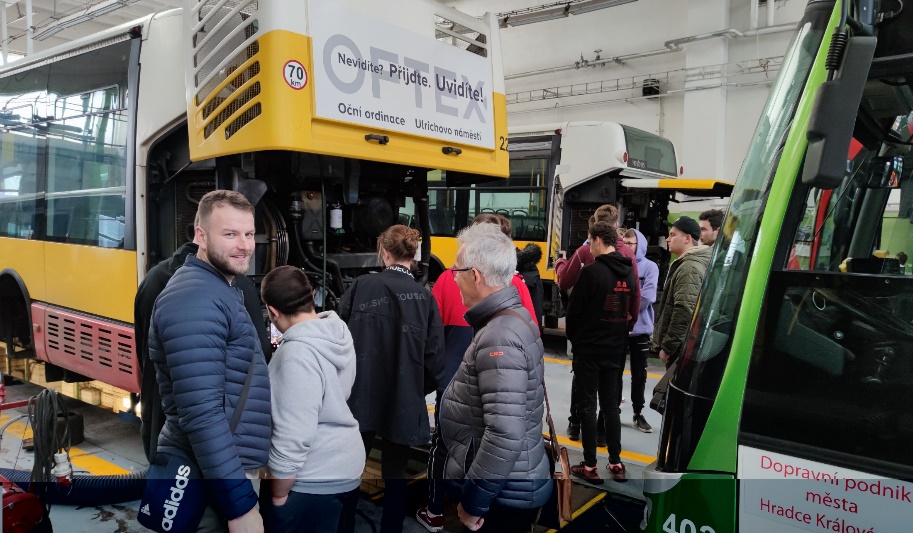 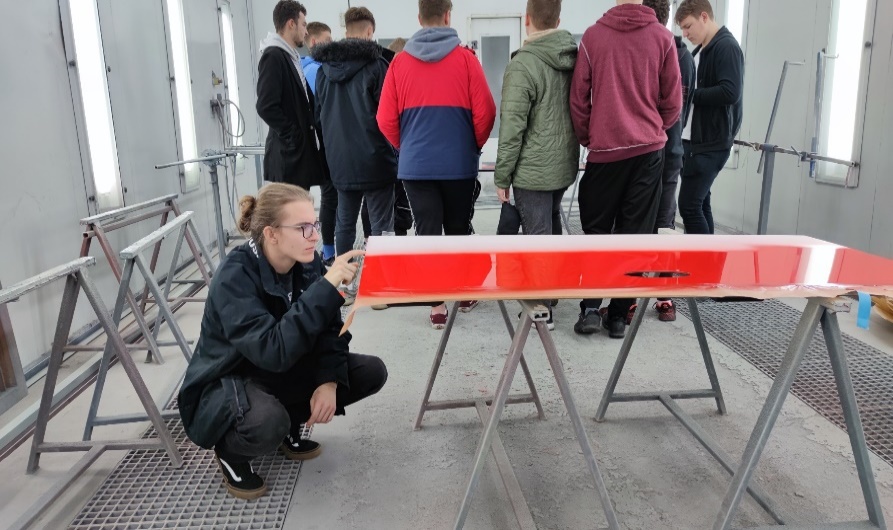 Pondelok 14.11.2022 - večer
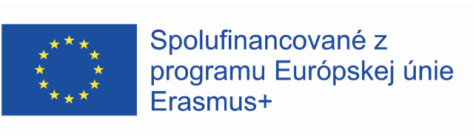 Mimoškolský program: vo večerných hodinách sme si dopriali zaslúžený welneess v mestkých lázňach, využili sme aj tobogány a sauny.
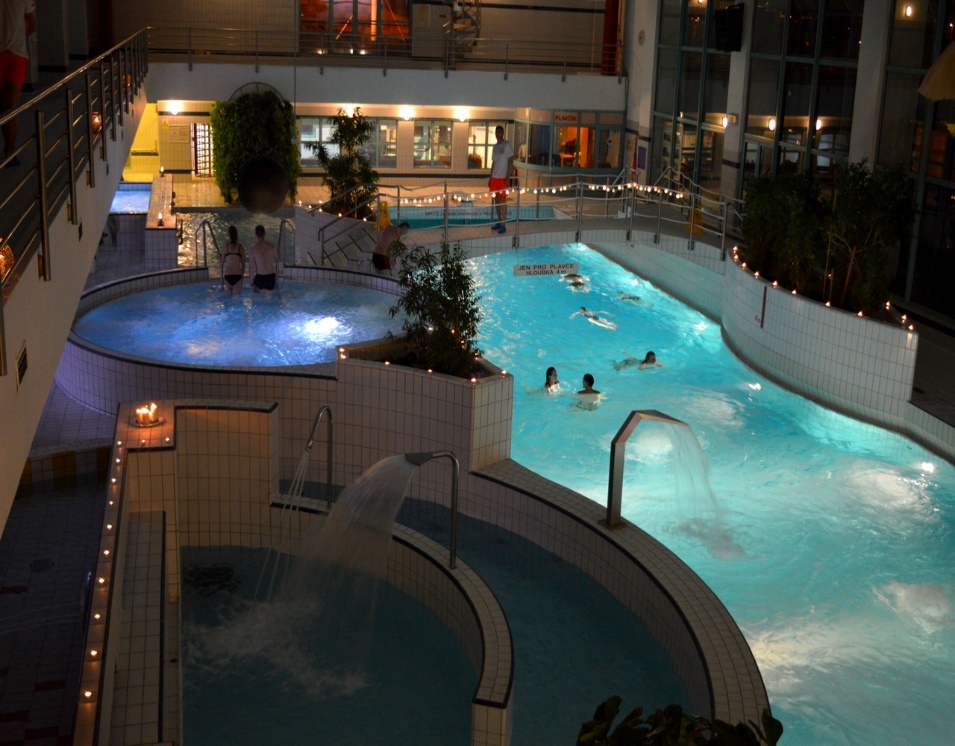 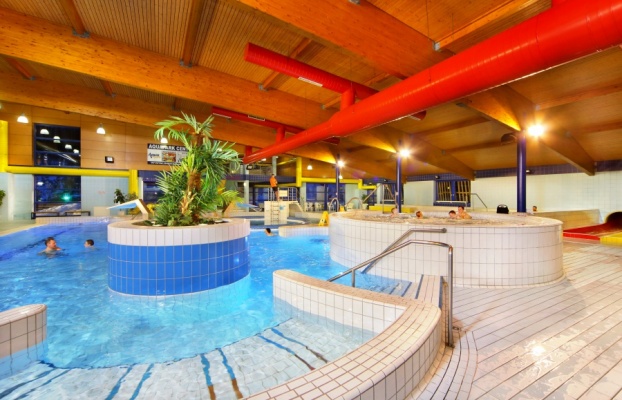 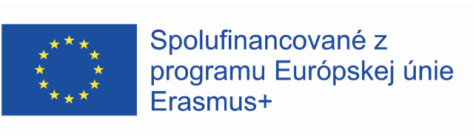 Utorok 15.11.2022 - doobeda
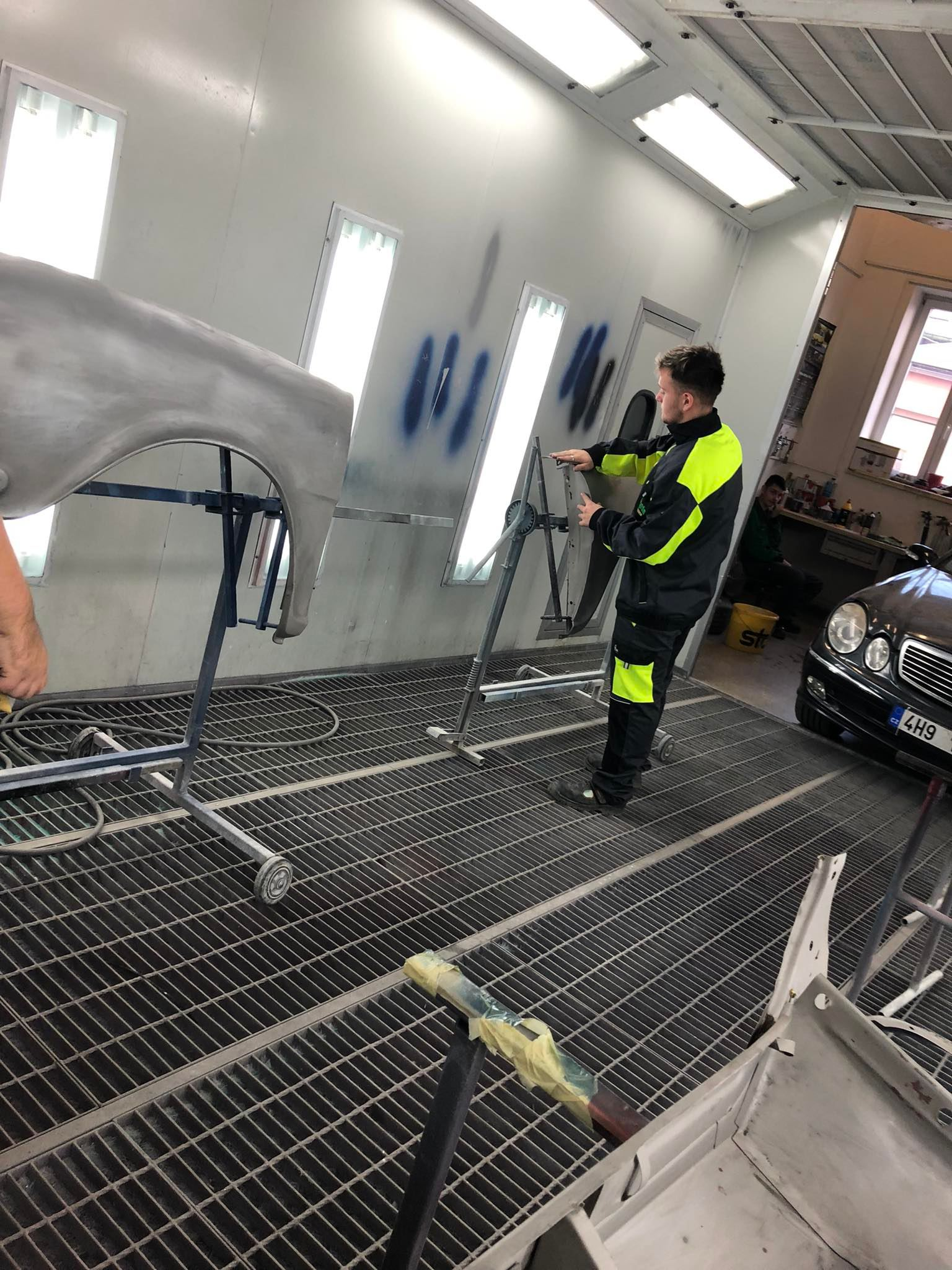 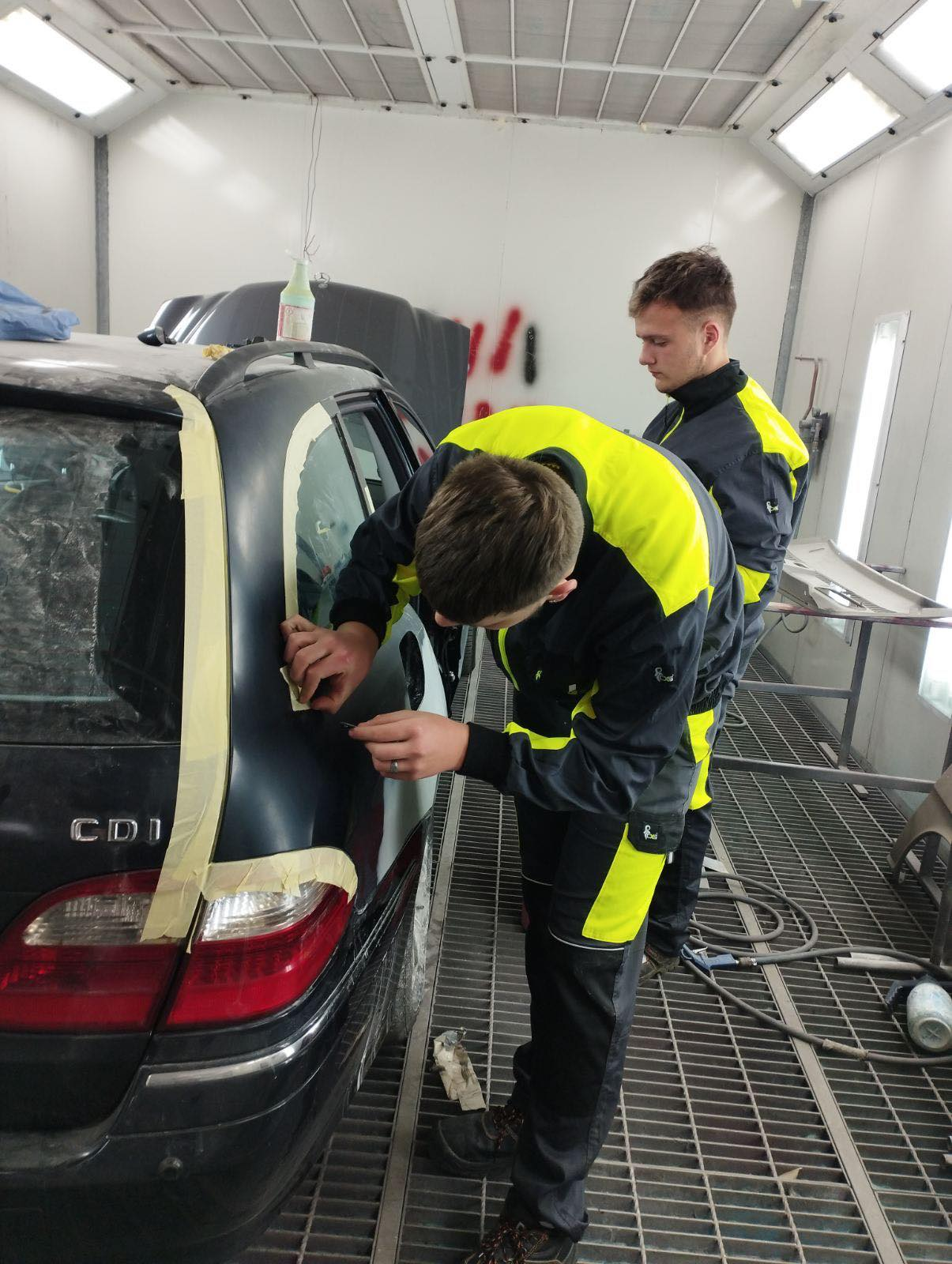 Zúčastnili sme sa praktického vyučovania v dielňach Strednej odbornej školy a stredného odborného učilišťa.  
Pod vedením majstra odbornej výuky žiaci pracovali na demontáži a montáži prevodovky Škoda Fabia. 
Po výmene prevodovky pracovali  na oprave spojky.
Druhá skupina pracovala na doplnkovej montáži ťažného zariadenia na vozidle Škoda Octavia.
Skupina lakovníkov opravovala diel na vozidle značky Mercedes Benz.
Ďalšia skupina žiakov čistila a ošetrovala podbehy vozidla.
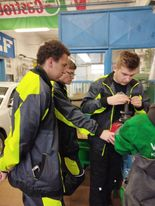 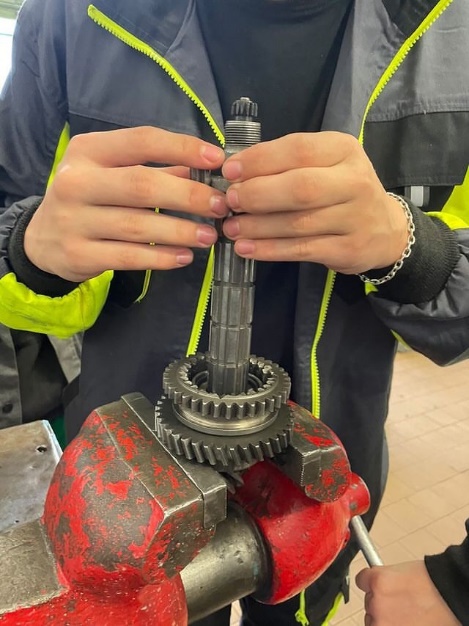 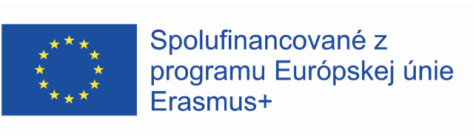 Utorok 15.11.2022 - poobede
V rámci voľnočasových aktivít sme vo večerných hodinách navštívili priestory A- Sport. Na dvoch dráhach sme súťažili v bowlingu.
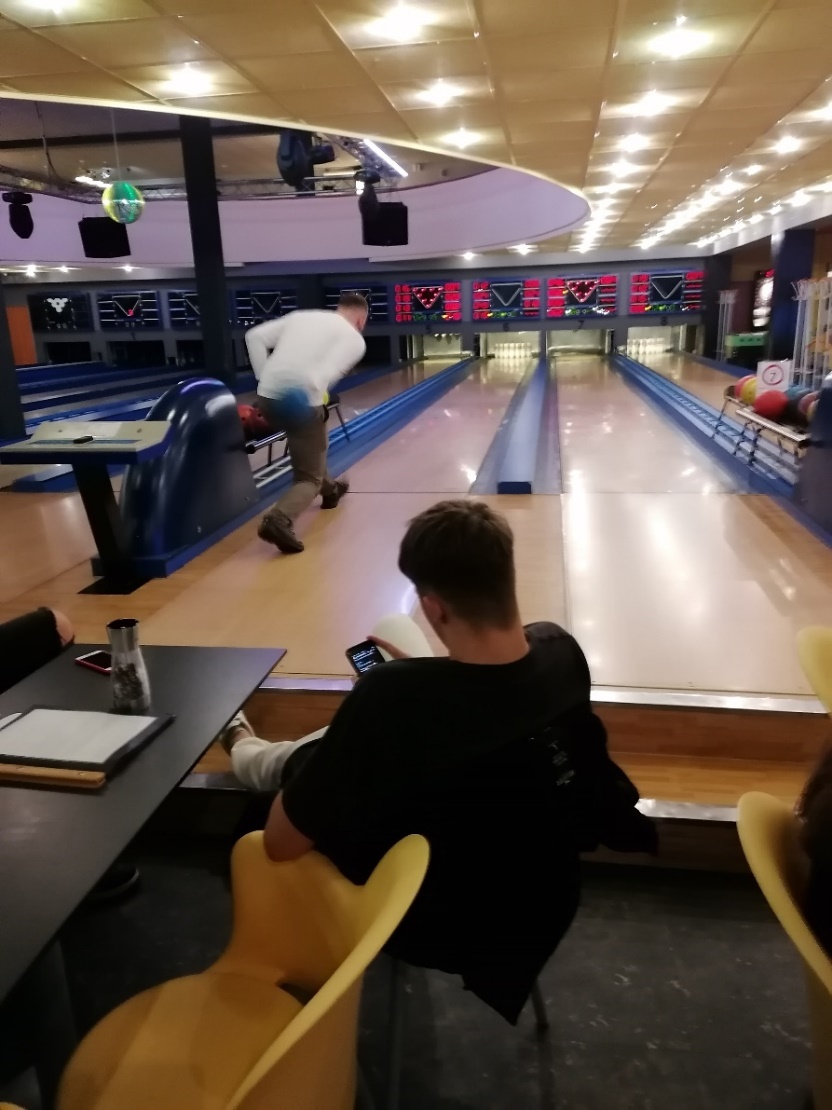 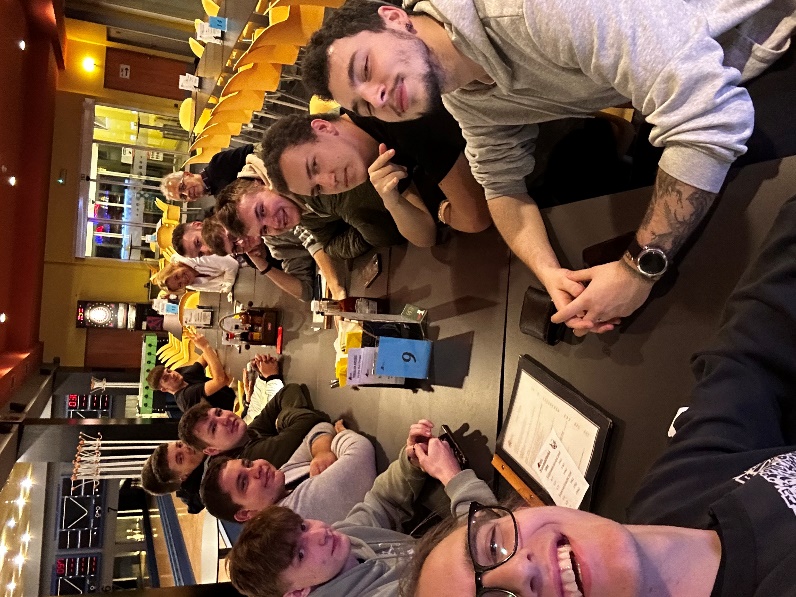 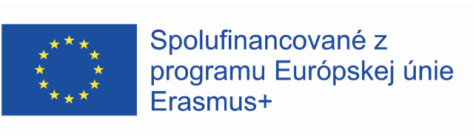 Streda 16.11.2022
Tento deň sme mali na pláne prehliadku leteckého múzea Jána Kašpara v Pardubiciach. Dozvedeli sme sa mnoho, pre nás nových  a zaujímavých informácií zo začiatkov lietania v Československu.
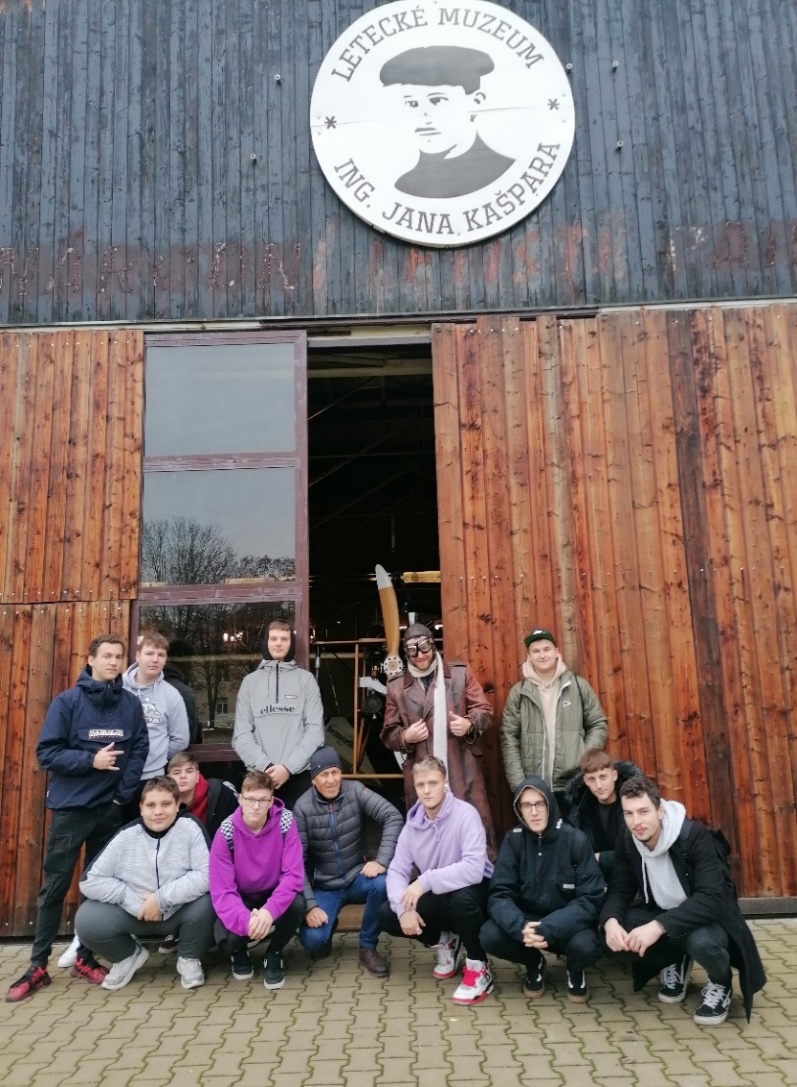 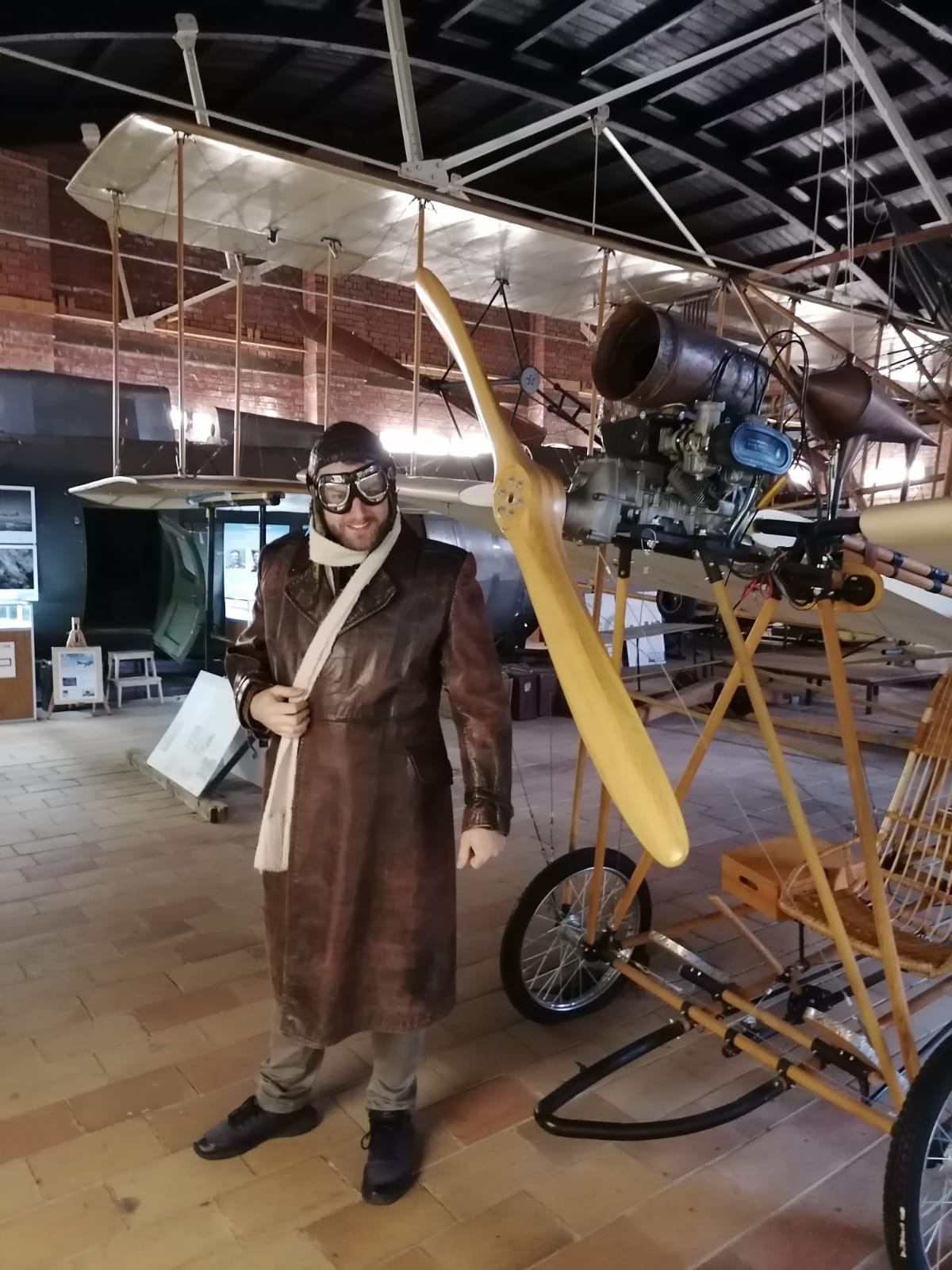 Štvrtok 17.11.2022  - štátny sviatok
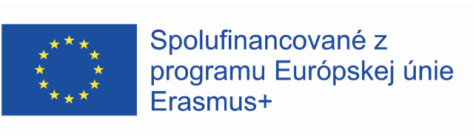 Návšteva Prahy – technické múzeum  ponúkalo mnoho zaujímavých exponátov nielen z odboru dopravy ale aj hutníctva či filmovej techniky.
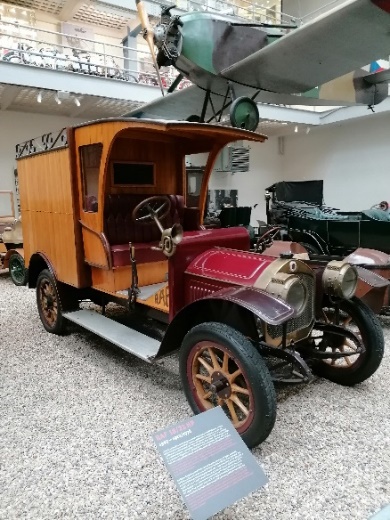 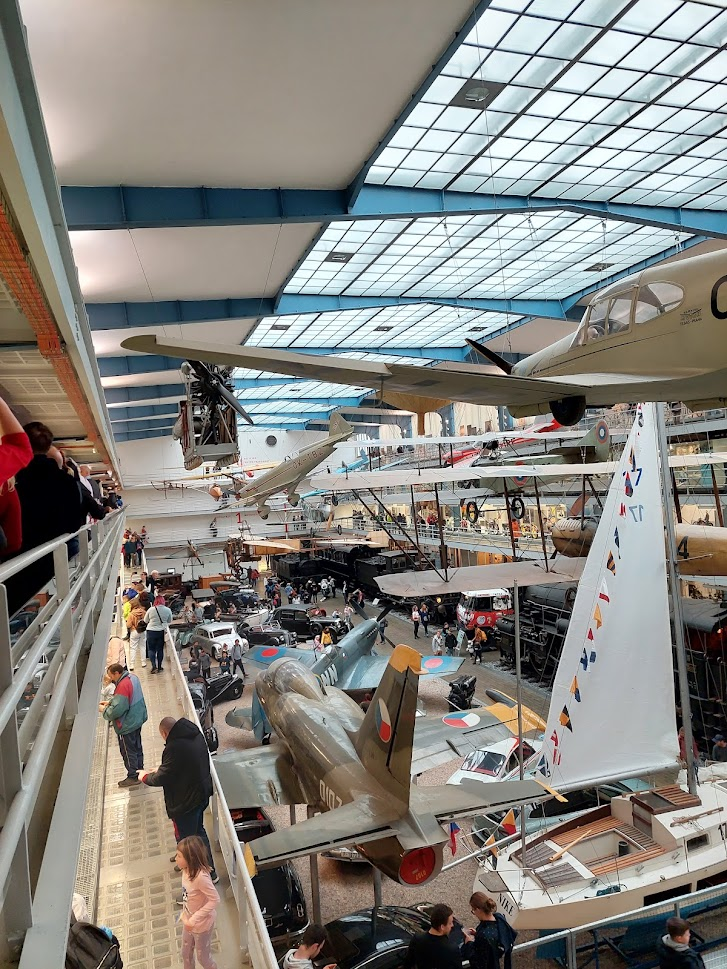 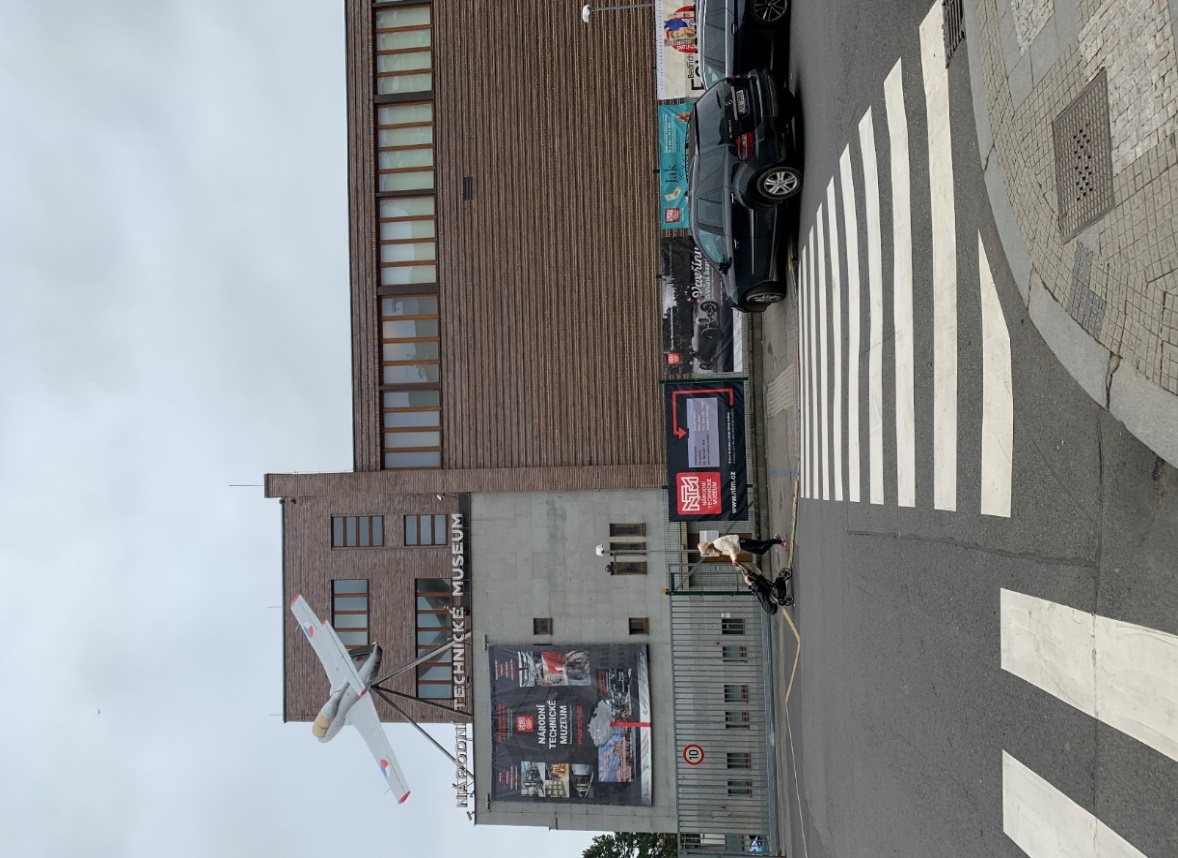 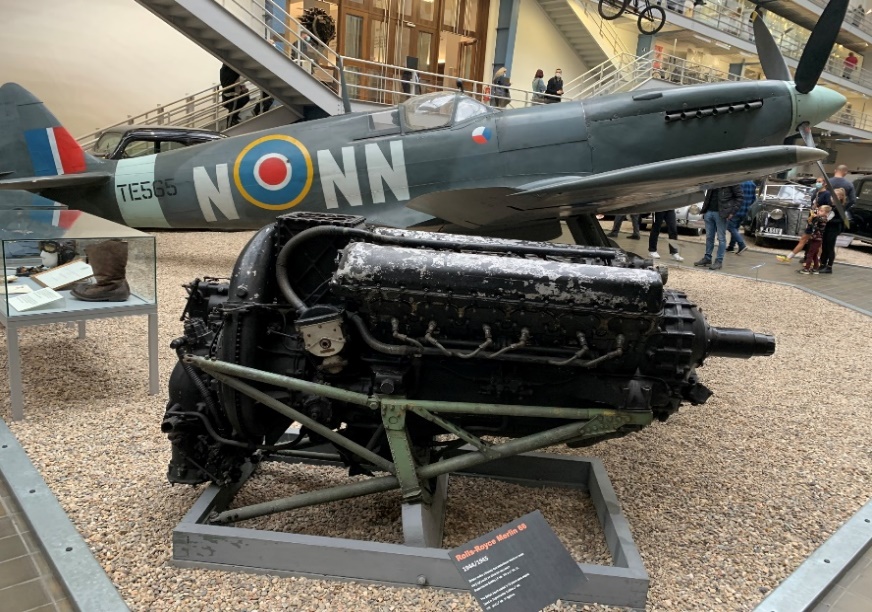 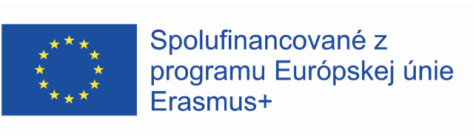 Štvrtok 17.11.2022  - štátny sviatok
Voľnočasové aktivity:
Prehliadka centra mesta -  prechádzka napriek námestiami
divadlo Broadway – muzikál Okno mé lásky = TOP Týždňa
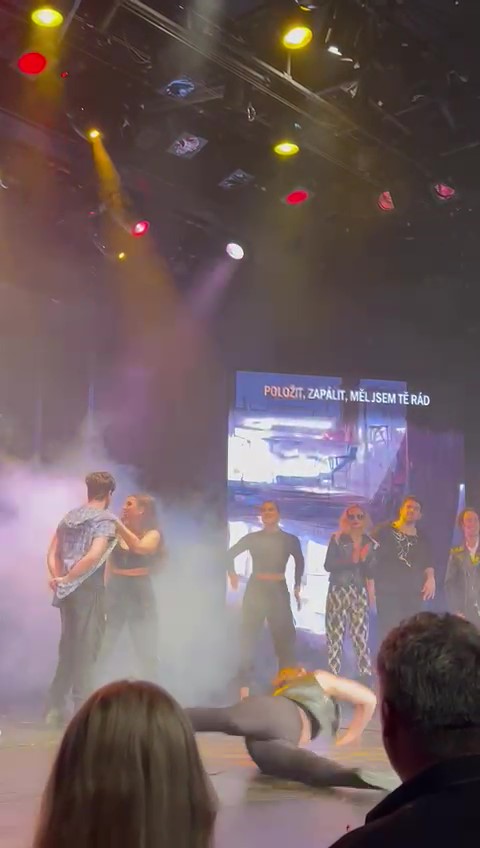 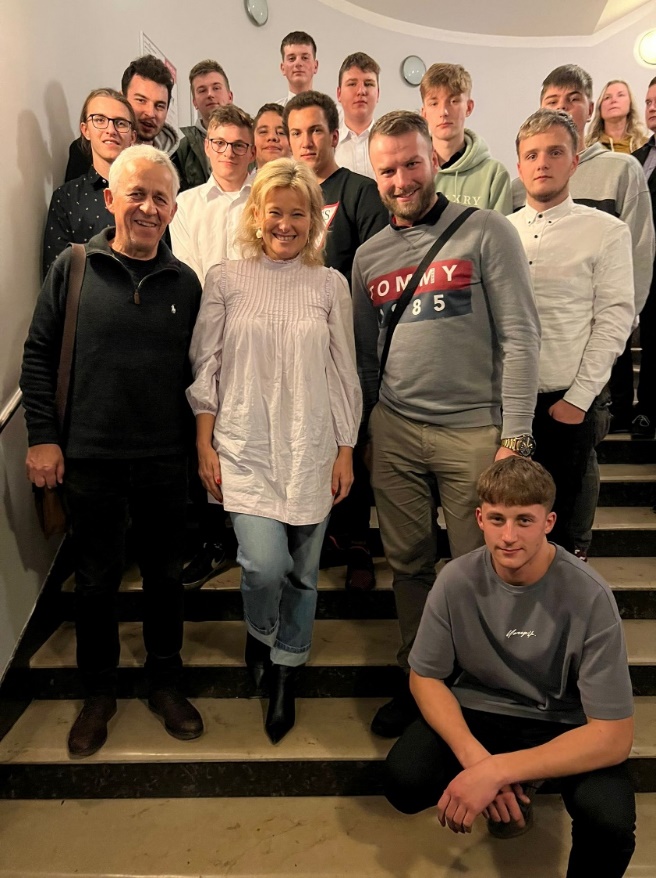 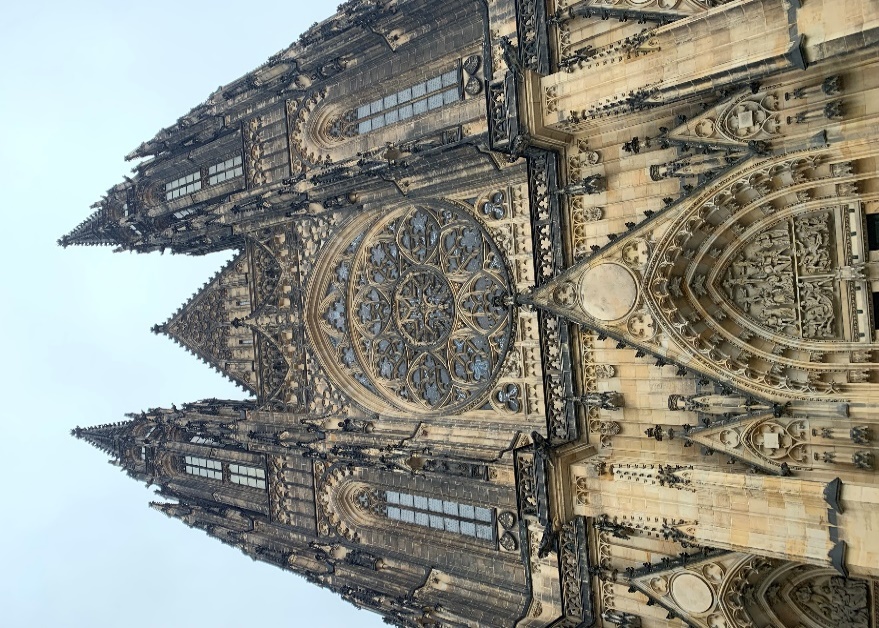 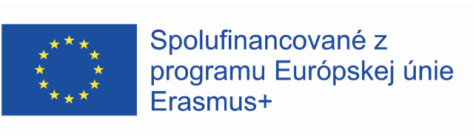 Piatok 18.11.2022
Karosárske múzeum firmy Sodomka vo Vysokom Mýte:
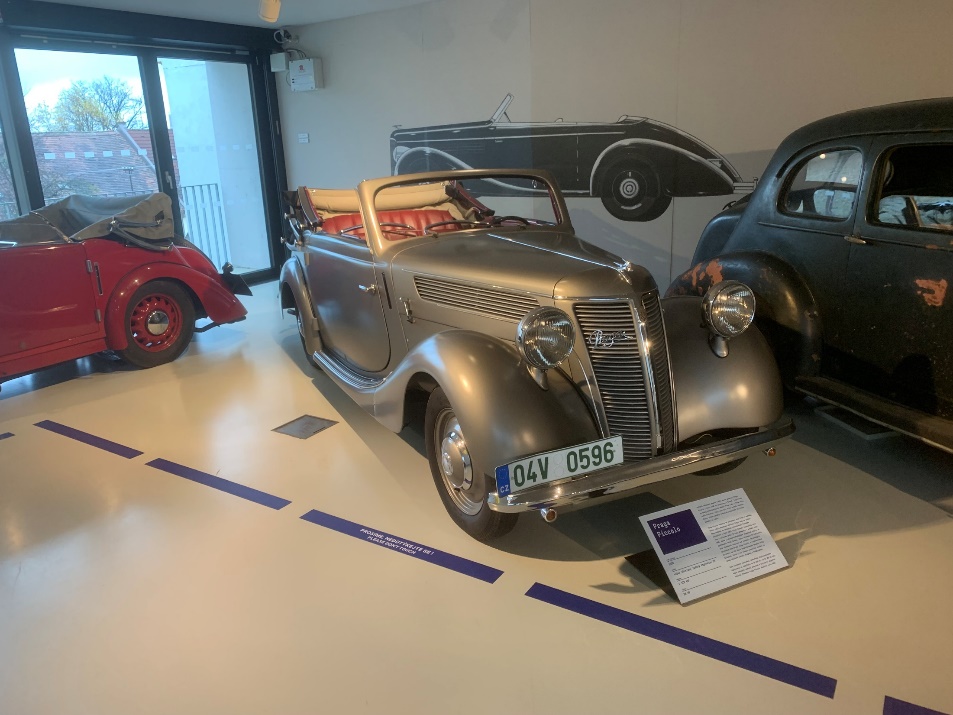 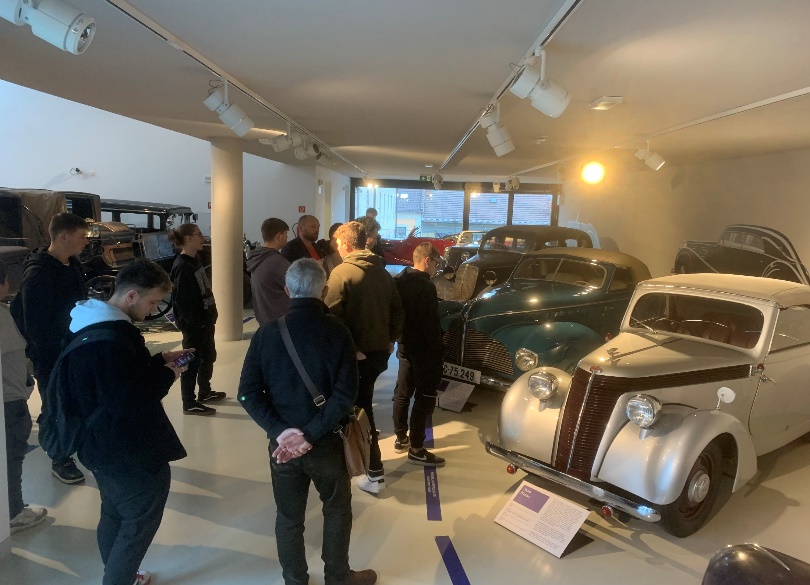 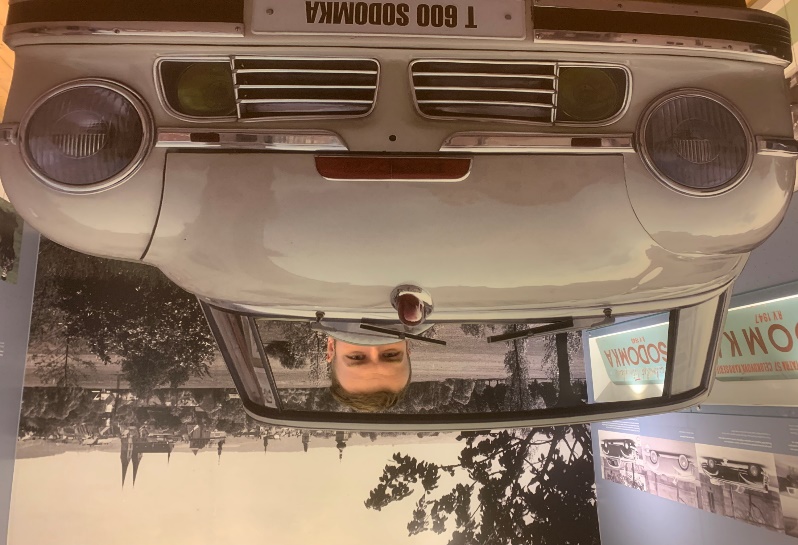 Veľmi zaujímavý výklad riaditeľa múzea o histórii firmy.
Pozoruhodné priestory múzea (bývalé väzenie).
Vzácne exponáty.
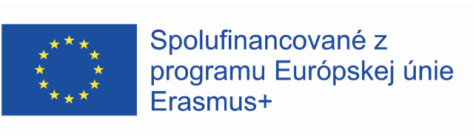 Piatok 18.11.2022
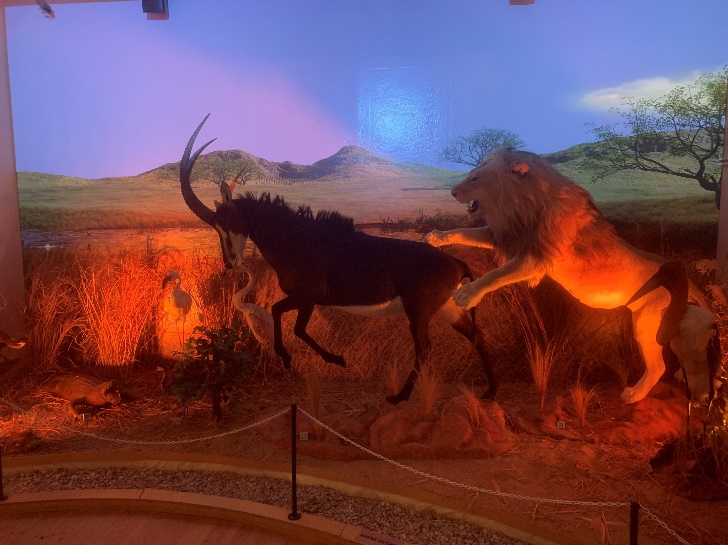 Voľnočasové aktivity:
Múzeum Dr. Emila Holuba - Holice
Dr. Emil Holub – slávny cestovateľ -  miestny rodák.
Bohatá zbierka  exponátov dovezených z Afriky.
Vzácny africký lev a mnoho ďalších exotických zvierat.
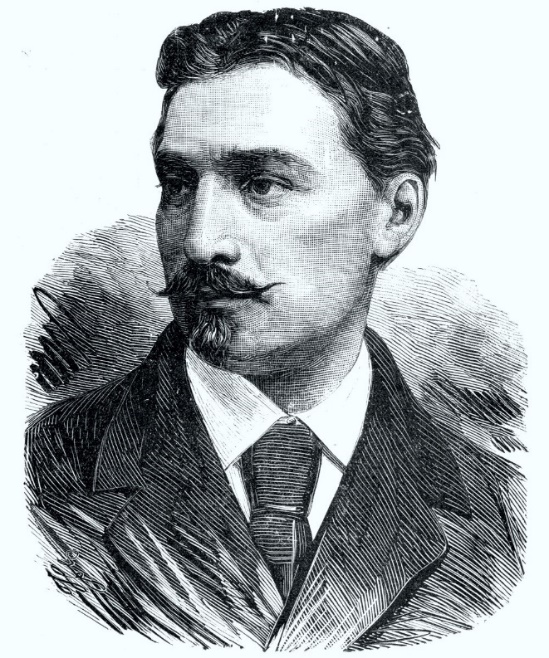 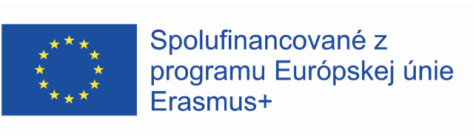 Piatok 18.11.2022
Extraligový hokejový zápas: 
Koniec týždňa sme zavŕšili hokejovým zápasom medzi domácim tímom Hradec Králové a hosťujúcim tímom HC Litvínov.
Super atmosféra
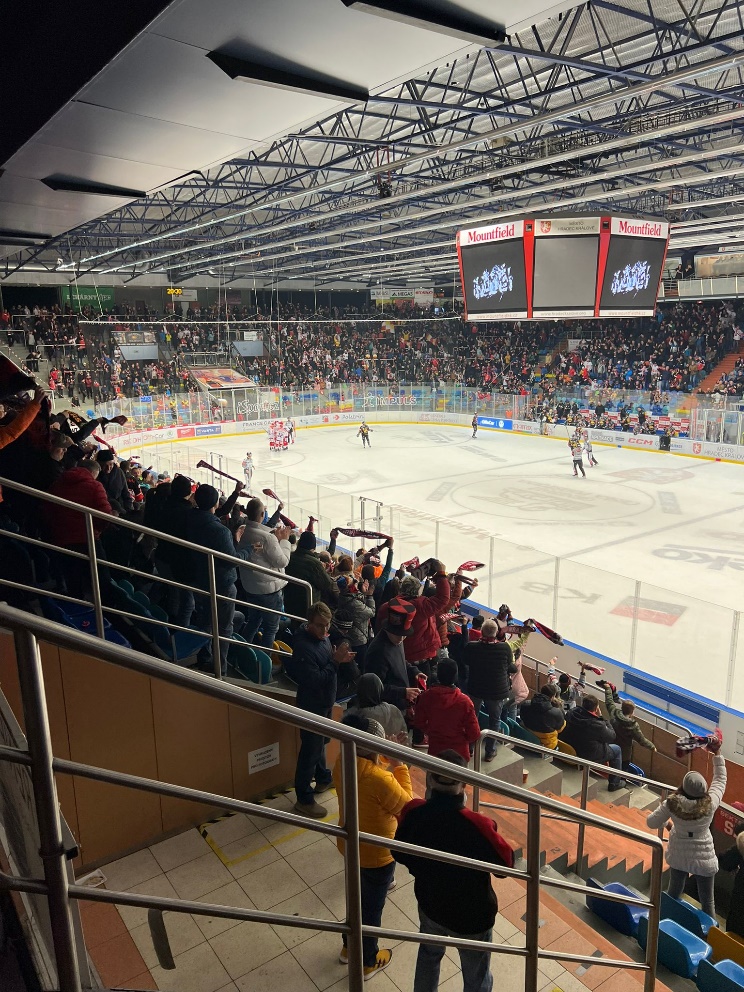 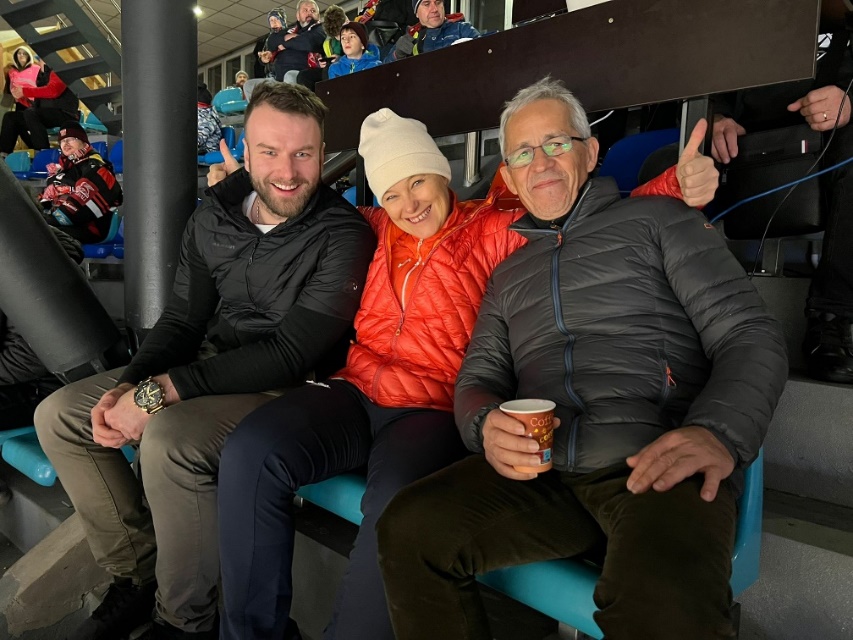 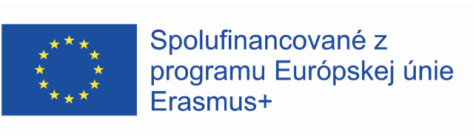 Záverečné zhrnutie
Čo ma najviac zaujalo a obohatilo:

Možnosť vidieť iné metódy vyučovacieho procesu – názorné formy výkladu.
Vybavenie autodielní – oboznámenie sa s inou diagnostikou, geometriou a 
Spolupráca medzi firmami a školou.
Exkurzia v dopravnom podniku Hradec Králové – oboznámenie sa s plánovanou údržbou vozového parku.
Predvedenie nového Elektrobusu od firmy ISUZU.
Nasmerovanie vzdelávania smerom k alternatívnym pohonom (vodík, elektrická energia).
Nadviazanie kontaktov pre vzájomnú výmenu skúseností na posilnenie spolupráce s partnerskou inštitúciou.
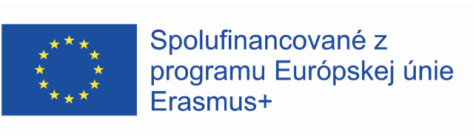 Záverečné zhrnutie
Čo ma najviac zaujalo a obohatilo:

Nové skúsenosti a vedomosti v oblasti automobilizmu.
Jazda na trenažéroch motocykla a nákladného vozidla.
Zásady a spôsoby pri údržbe autobusov (dopravný podnik Hradec Králové).
Interaktívny program na vytvorenie karosérie – múzeum Vysoké Mýto.
História firmy Sodomka - múzeum Vysoké Mýto.
Prepojenie praxe s teoretickou výučbou (Učiteľ teoretických predmetov zároveň vyučuje prax).
Správanie a aktívny prístup našich žiakov.